Конструкторско-технологическая подготовка и управление жизненным циклом изделия (PLM) на современном производстве
Власов Владимир Николаевич
Технический директор
ГК «ПЛМ Урал»
Этапы компьютеризации
1 этап:От кульмана к компьютеру
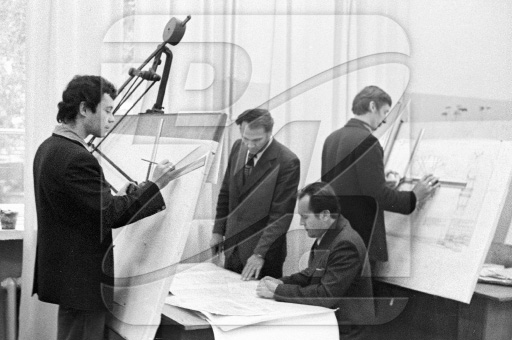 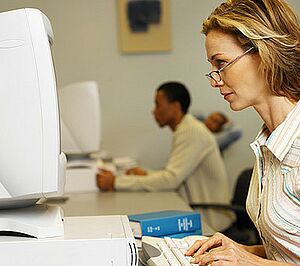 Чертежи в электронном виде, копирование, хранение
Этапы компьютеризации
2 этап:
От плоскости к объему, или от 2D к 3D
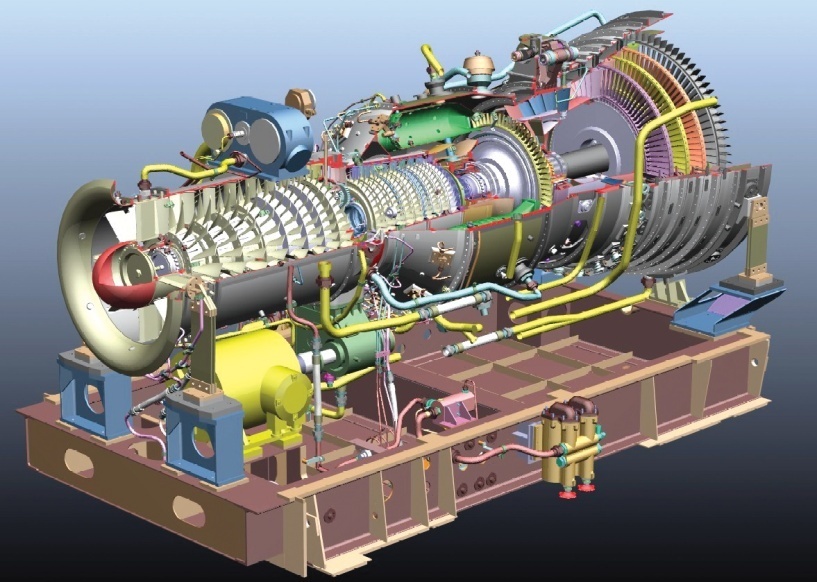 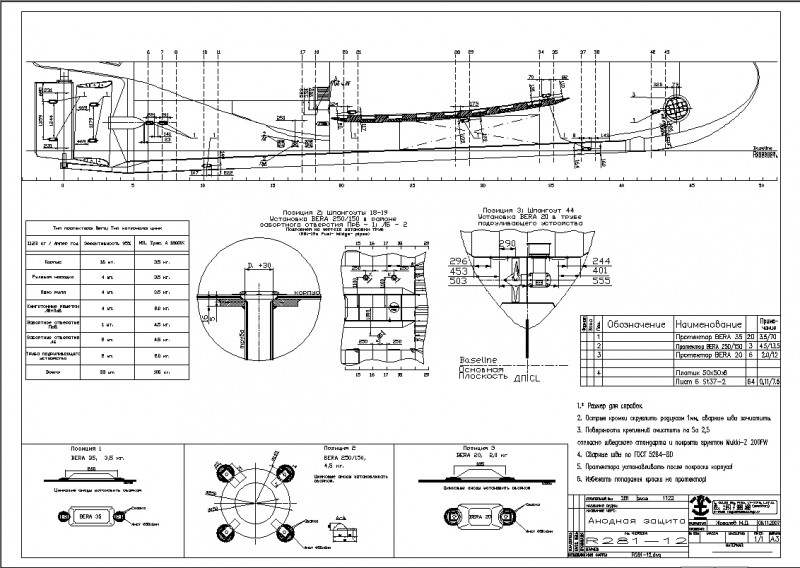 3D визуализация, легкость компоновки, сокращение ошибок выявляемых в процессе сборки.
Этапы компьютеризации
3 этап:
От геометрии к физике
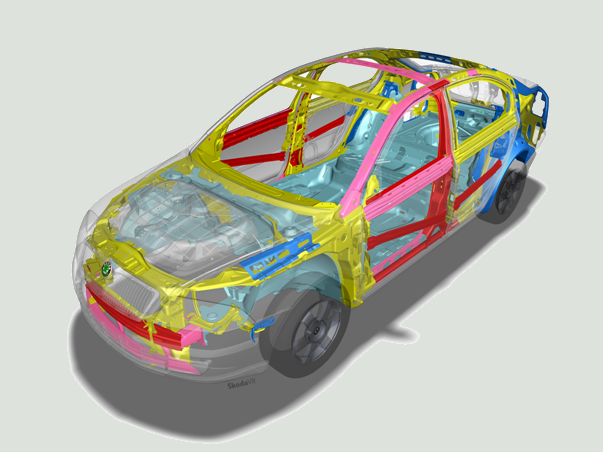 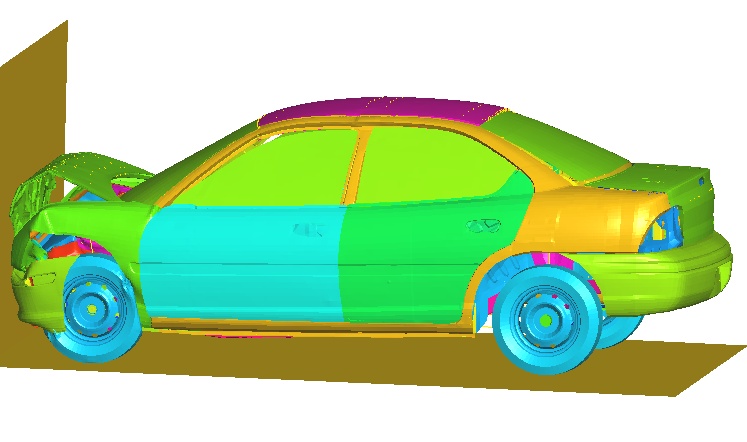 Оптимизация конструкции, виртуальные испытания, сокращение ошибок, выявляемых в процессе эксплуатации
Механика
Теплоперенос
Жидкости и газы
Электромагнетизм
Большие перемещения
Конечные деформации
Контакт
Многотельная динамика
Случайные вибрации
Сжимаемые
Несжимаемые
Ламинарное течение
Tурбулентность
…
Проводимость 
Конвекция
Излучение
Фазовый переход
Массоперенос
Квази-статика
Полное колебание
Электрический нагрев
Вихревые токи
Электрический ток
Соединение цепей
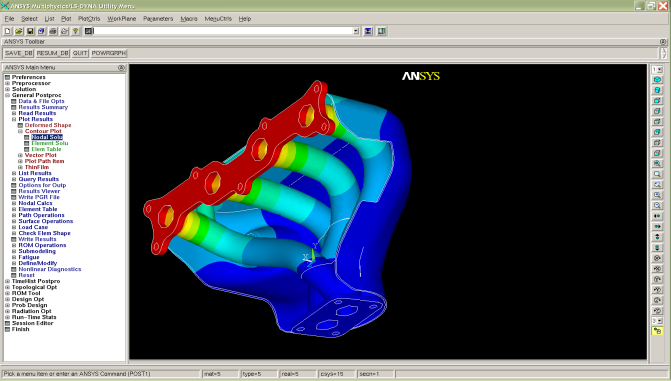 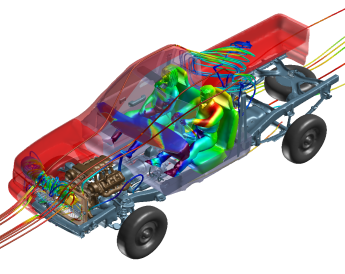 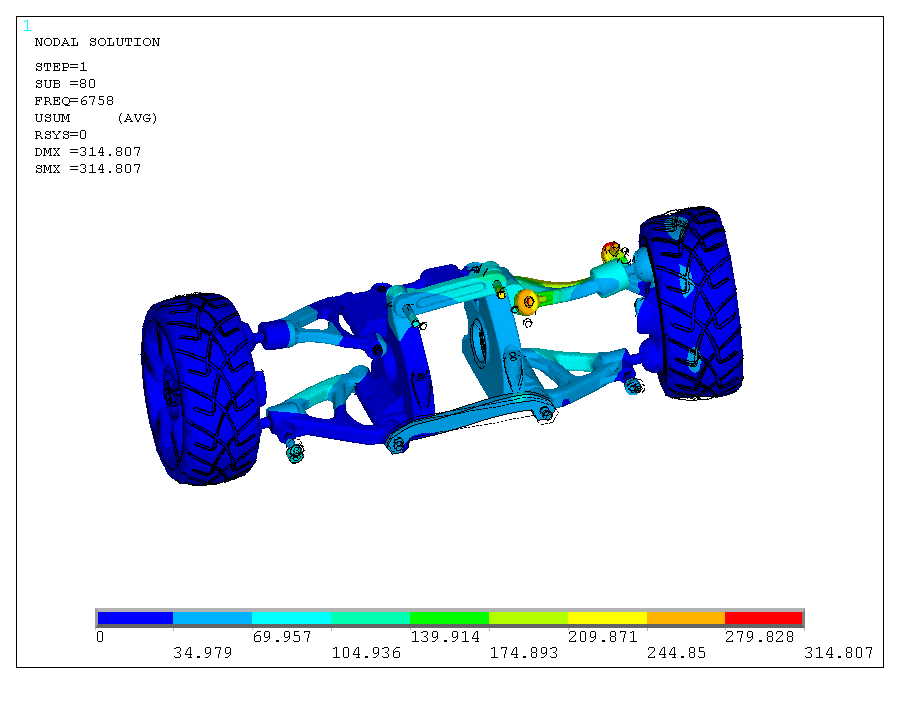 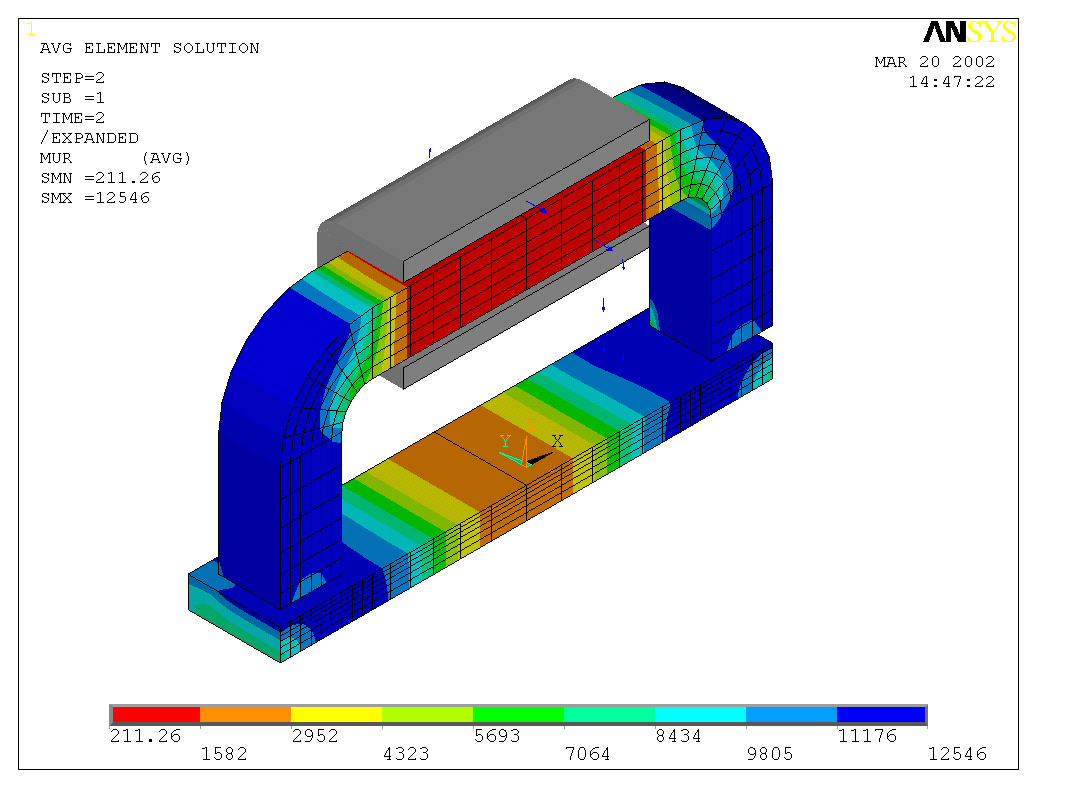 Проектный анализ
Виртуальные испытания
Литье
Термообработка
Сварка
Обработка давлением
Физико-механические свойства
Технология
Все виды литьяНапряженияДефекты
ДеформацииНапряжения
Технология
Деформации
Напряжения
Дефекты
Технология
Технологический анализ
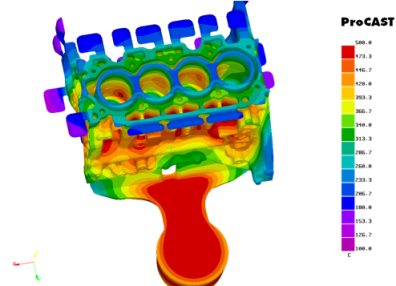 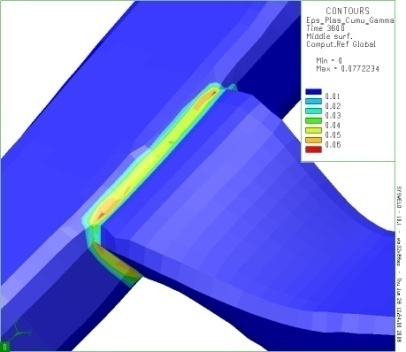 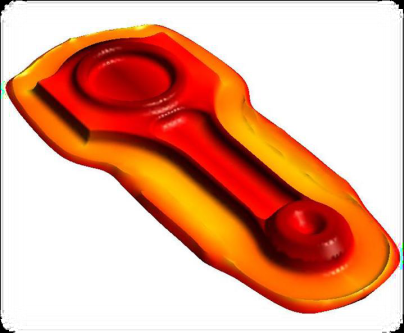 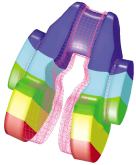 Анализ технологических процессов
Литье
Термообработка
Сварка
Новый подход к проектированию - SDPD
SDPD – simulation driven product development	   Проектирование ведомое расчетами
От проверочных расчетов
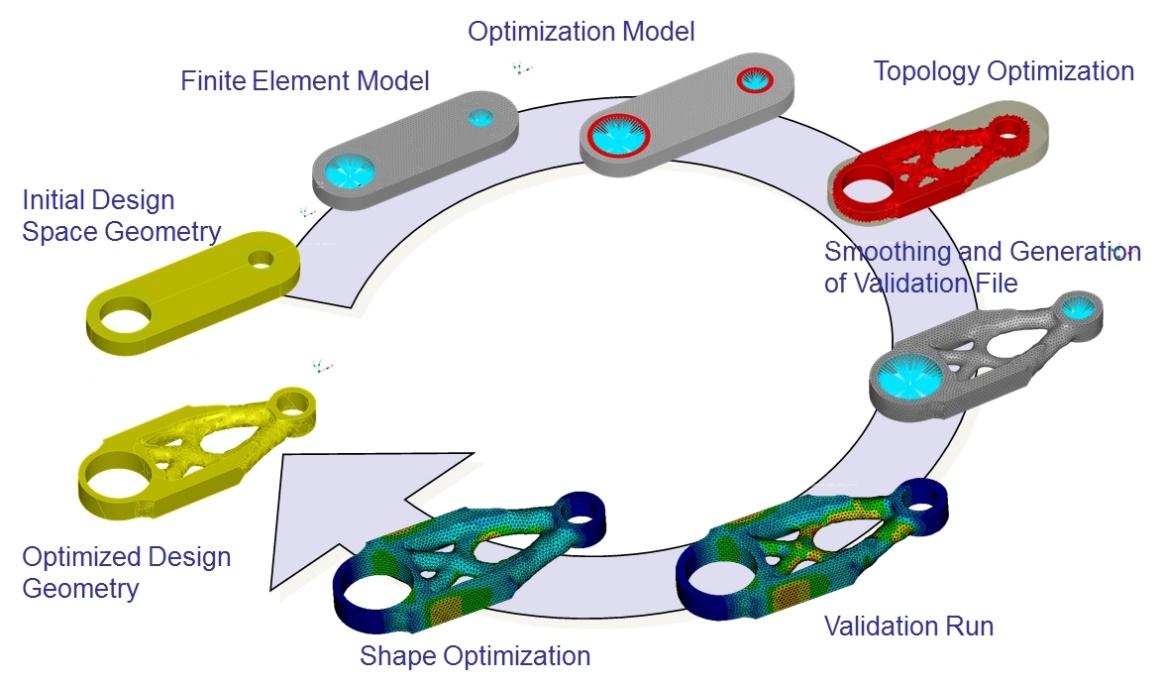 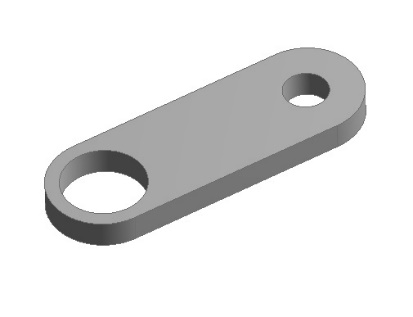 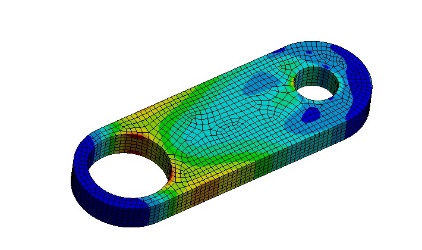 к оптимизационным расчетам
[Speaker Notes: При традиционном процессе проектирования расчетчики выполняют вспомогательную функцию проверки.При новом подходе расчетчик является генерирующим звеном вместе с конструктором.]
Новый подход к проектированию - SDPD
Топологическая оптимизация
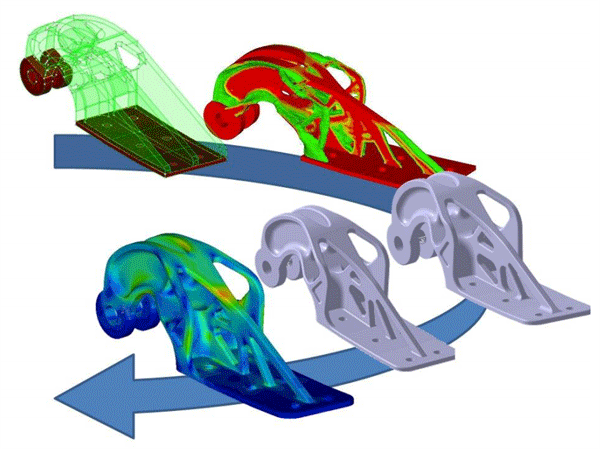 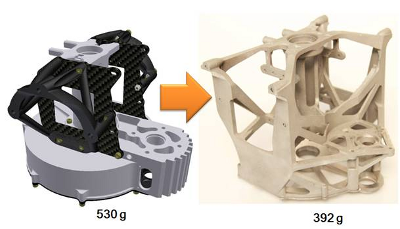 Уменьшение массы изделия
[Speaker Notes: Простейший пример – топологическая оптимизация, когда на основе карты напряжений мы можем оптимизировать форму детали, убрав материал в ненагруженных местах детали.
Основное назначение – уменьшение массы.]
Новый подход к проектированию - SDPD
Пример проектирования антенны
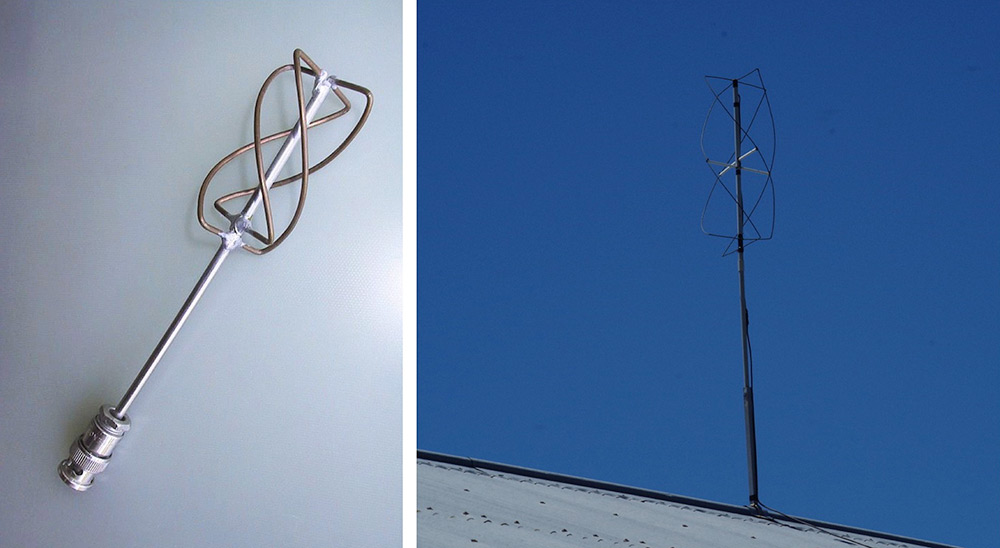 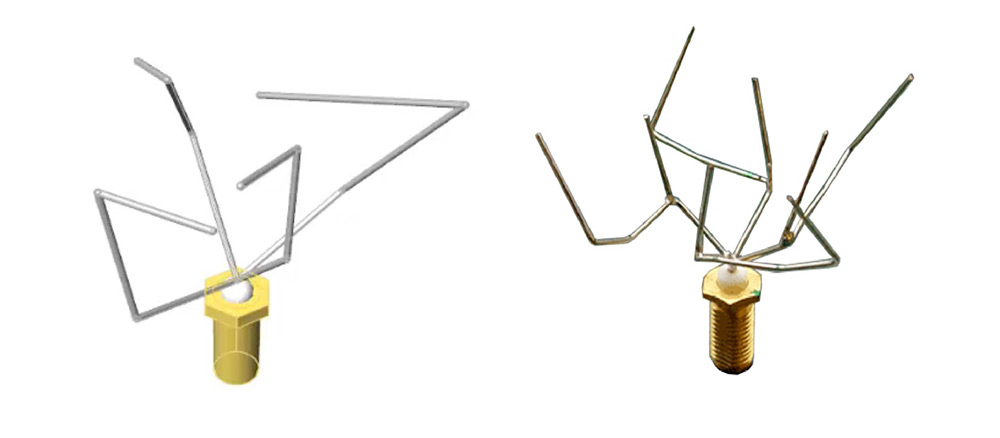 Инженерный проект
Вариант на основе расчетов
Generative design Пример от Jeff Kovalski
[Speaker Notes: Антенна спроектированная NASA в 60 годах. Элегантная форма и высокая эффективность по результатам испытаний.
После того, как были разработаны алгоритмы и после анализа многих вариантов, получены такие формы. Несмотря на странность, антенна в 2 раза более эффективна.]
Этапы компьютеризации
4 этап:
Организация данных
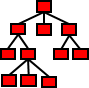 Экономия на организационных издержках. Сокращение согласований, совещаний. Сокращение трудоемкости проектирования. Параллельное проектирование.
PLM (Product Lifecycle Management)		Принципы
Централизация информации
Структуризация и концентрация информации
Электронная модель изделия
Контроль модификаций, опций и ревизий
Движение информации внутри предприятия
Отдел инженерных расчетов
Конструкторский отдел
Экономический 
отдел
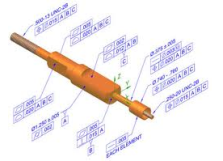 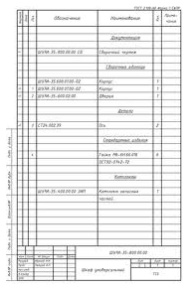 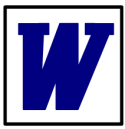 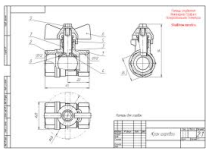 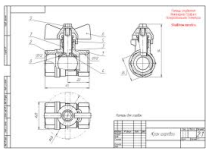 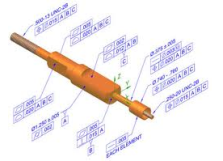 Отдел
планирования
Технологический отдел
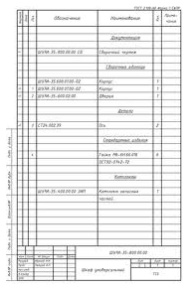 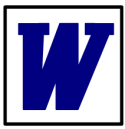 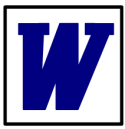 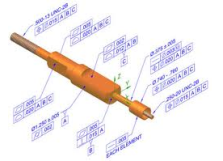 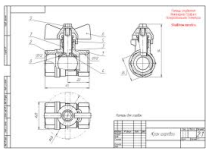 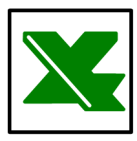 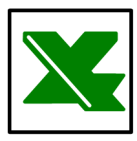 Коммерческий отдел
Отдел ЧПУ
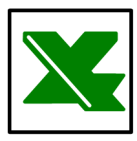 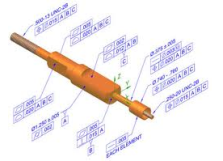 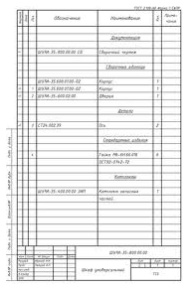 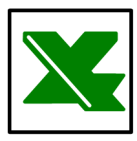 КБ оснастки
Отдел закупок
Производство
Централизация информации
Отдел инженерных расчетов
Конструкторский отдел
Экономическийотдел
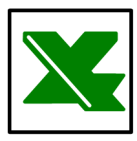 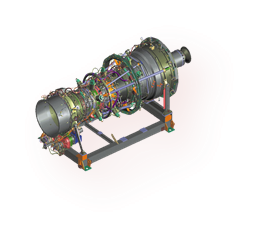 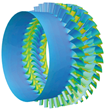 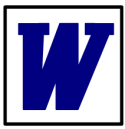 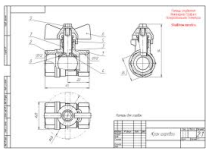 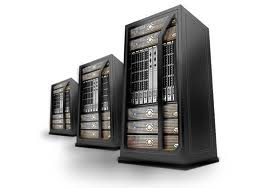 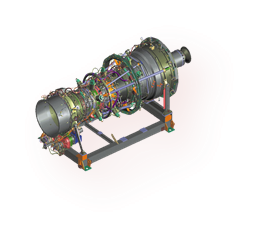 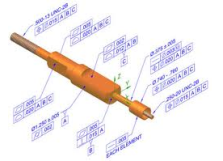 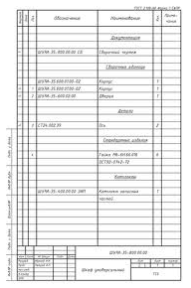 Отдел
планирования
Технологический отдел
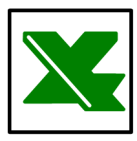 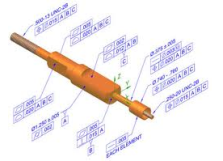 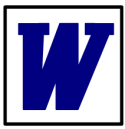 Отдел ЧПУ
Коммерческий отдел
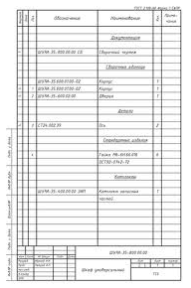 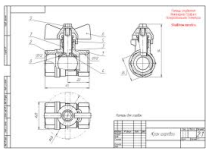 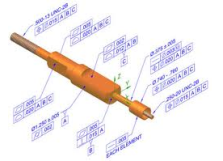 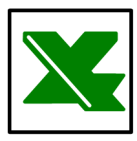 Отдел закупок
КБ оснастки
Производство
[Speaker Notes: Чтобы организовать параллельное проектирование, надо обеспечить доступ всех подразделений к проектной информации. 
Информация должна быть подготовлена и размещена в формате, доступном для работы этого подразделения. 
Есть 2 пути обеспечения доступности информации: 
1. оснащение рабочих мест средствами просмотра (3D, JT, …), что часто дорого2. подготовка информации в формате доступном для чтения на ПО в данном подразделении (JPEG, XLS, JT, …)]
От пересылки информации к доступу к информации
Пересылка информации
В сети находится много копий
Информация в некоторых копиях уже неактуальна.
Трудно найти нужный и актуальный документ.
Трудно контролировать изменения
Характерно последовательное проектирование
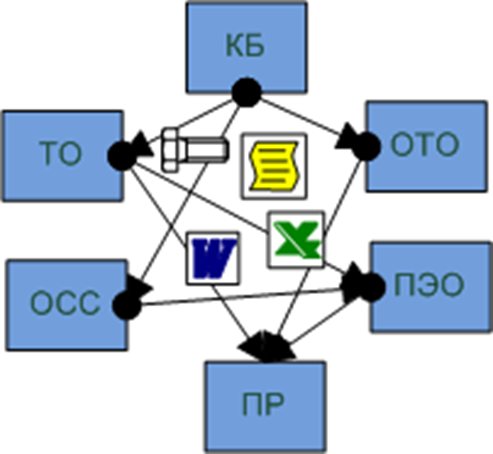 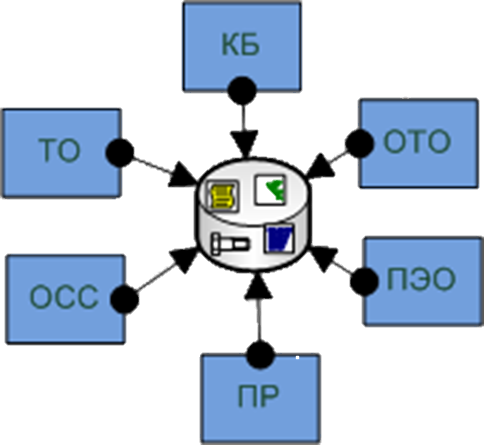 Доступ к информации
Вместо копий рассылаются только уведомления 
Информация не имеет копий и всегда актуальна.
Быстрый поиск и доступ к любому документу.
Легкий контроль изменений
Легко организовать параллельное проектирование
[Speaker Notes: Переход от пересылки информации к доступу к информации можно сравнить с переходом к доступу в Интернет, когда одна информация становится доступной множеству заинтересованных лиц.]
2: Структуризация и концентрация информации
Электронная структура изделия – единое место хранения
Изделие
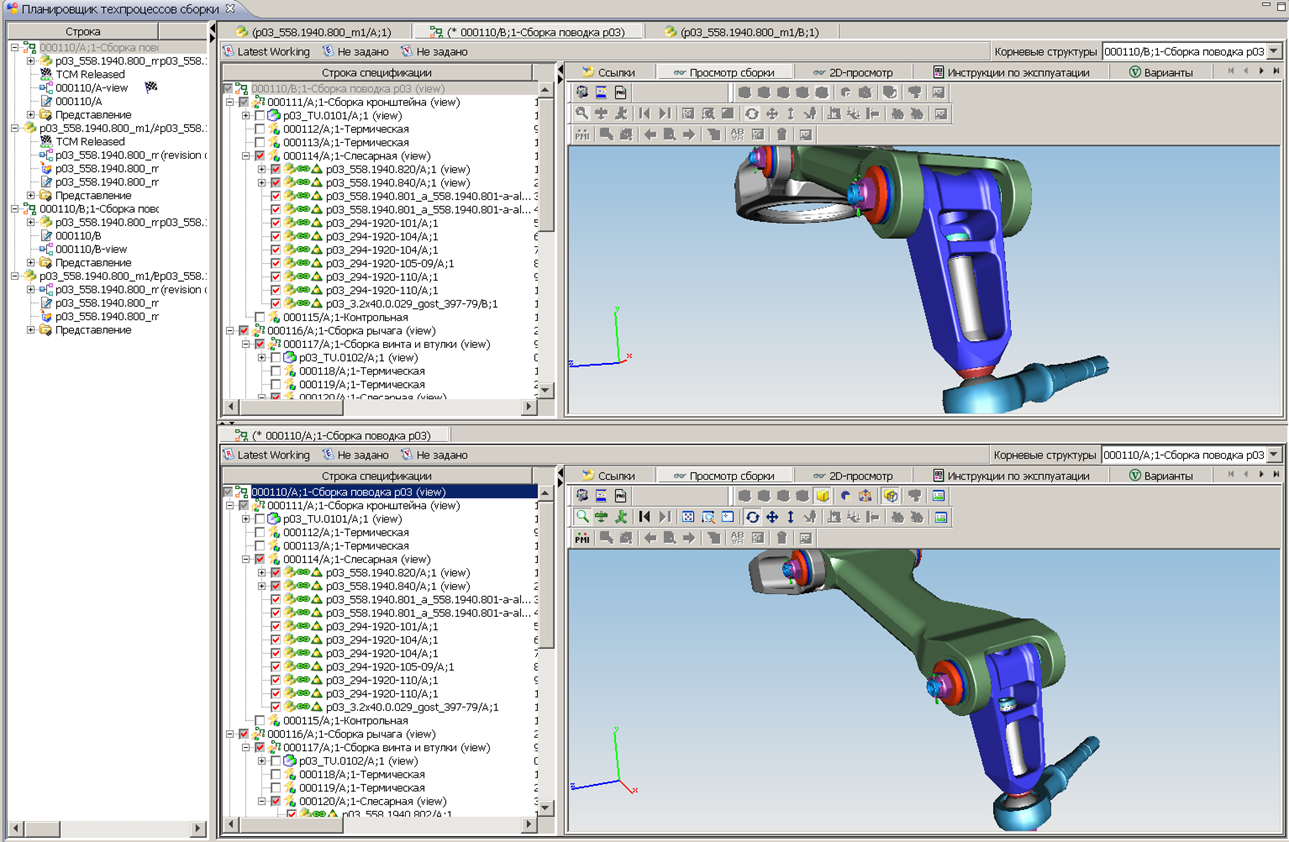 Узел 1
дет1
дет2
дет3
Узел 2
дет
дет
дет
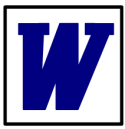 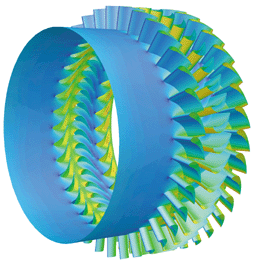 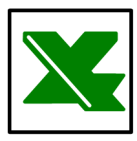 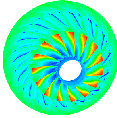 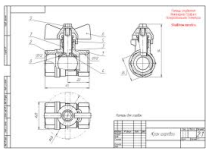 ТП
Вся информация связанная с деталью
[Speaker Notes: Вся информация, имеющая отношение к изделию, узлу или детали концентрируется в одном месте и легко доступна.]
3. Электронная модель изделия
Математическая 3-х мерная модель – первичный источник информации для всех служб.Электронная модель должна содержать всю технологическую информацию, чтобы заменить чертеж
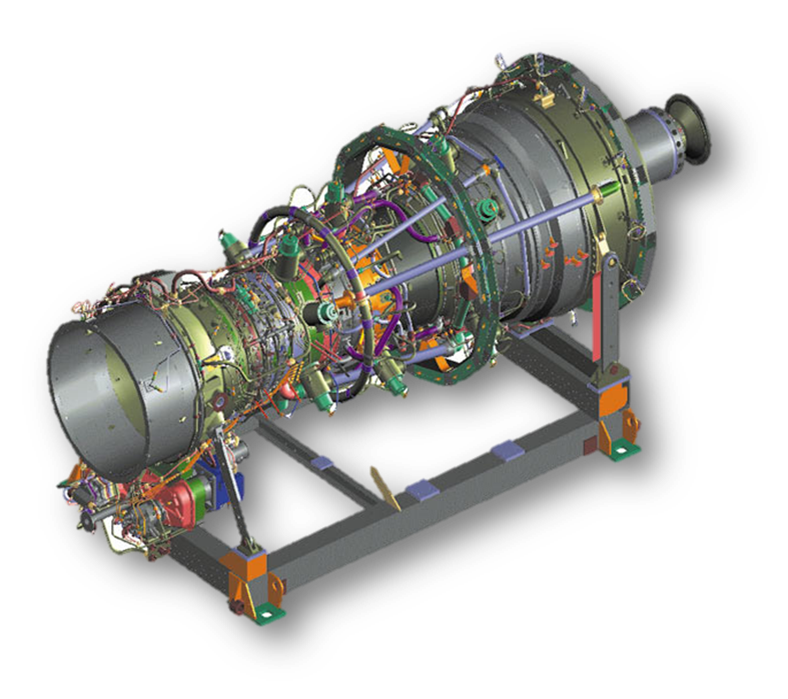 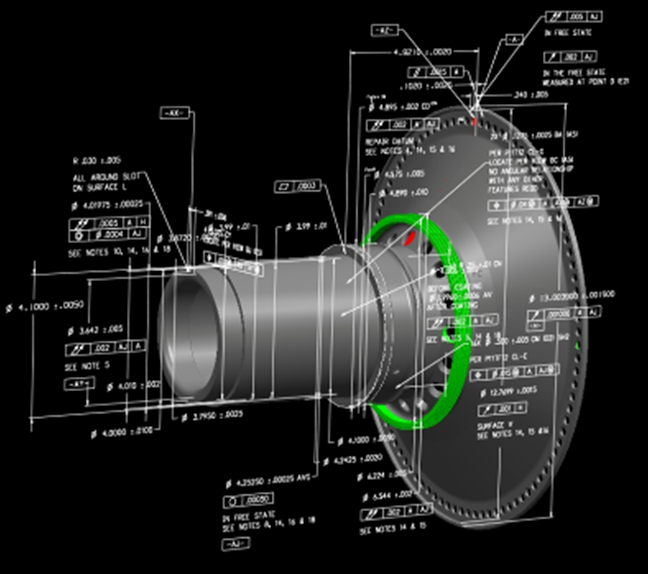 Существующий процесс проектирования
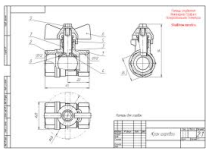 КБ
3D
2D
2D
Технология
ТО
Отчетный документ – ЧЕРТЕЖ.
3D модель является вспомогательным инструментом.
Согласование проекта - после изготовления чертежей.
Все изменения вносятся в чертеж.
После согласований модель уже не соответствует чертежам, что затрудняет ее использование для создания модификаций изделия
[Speaker Notes: Чертеж является отчетным документом, потому что 3D модель содержит только геометрическую информацию, а технологическая информация (допуски, шероховатость и пр.) содержатся только в чертеже.]
Проведение изменений в 3D модели
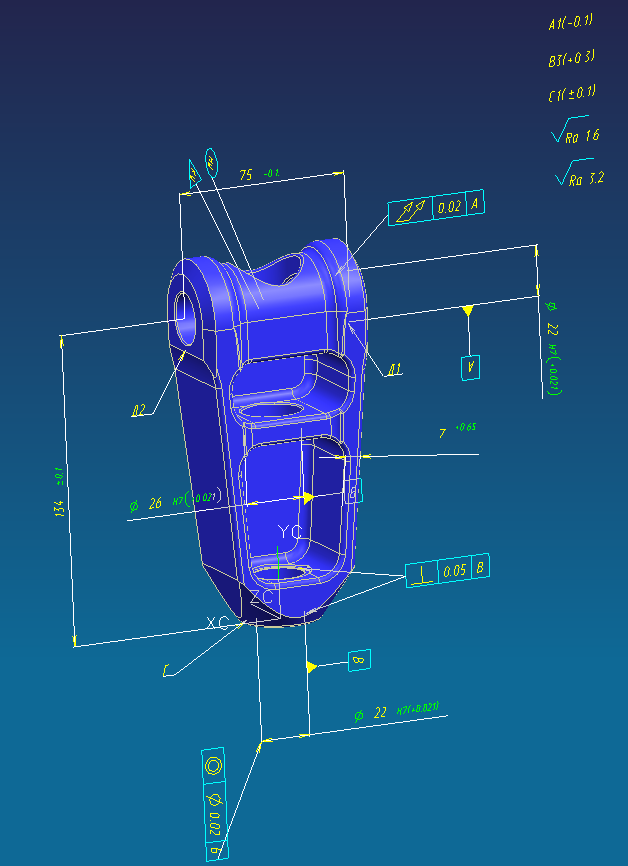 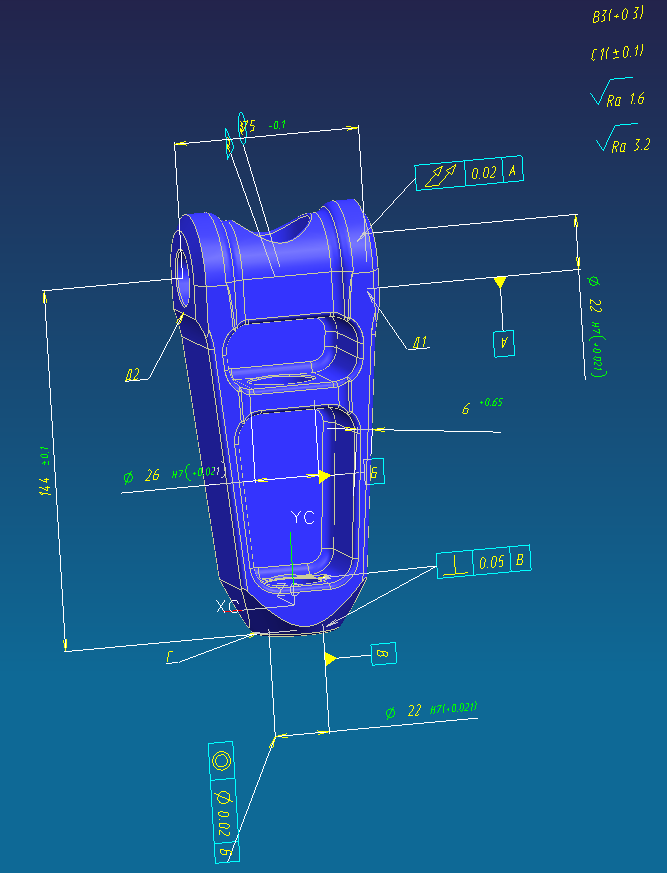 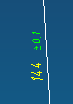 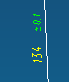 PMI – Product Manufacturing Information	  Технологическая информация
Современный процесс проектирования
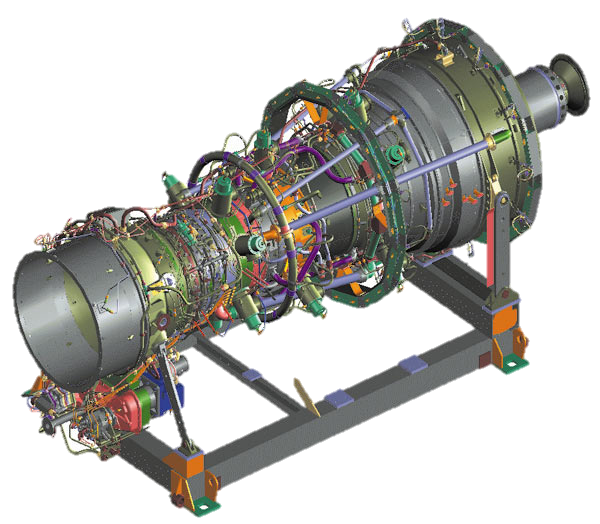 КБ
3D
3D
2D
Технология
ТО
Отчетный документ – 3D МОДЕЛЬ.
Чертеж является вспомогательным объектом.
Согласование проекта - после создания модели.
Все изменения вносятся в модель.
После согласований модель всегда актуальна и является основой для создания модификаций изделия.
[Speaker Notes: Предпосылкой перехода к проектированию по 3D модели является появление PMI(Product Manufacturing Information), где модель содержит всю технологическую информацию, которая ранее была только в чертежах.
Ввиду отсутствия единых стандартов 3D проектирования придется разработать их внутри предприятия, а также разработать и внедрить соответствующие регламеты.]
Согласование по модели – ключевой фактор эффективности
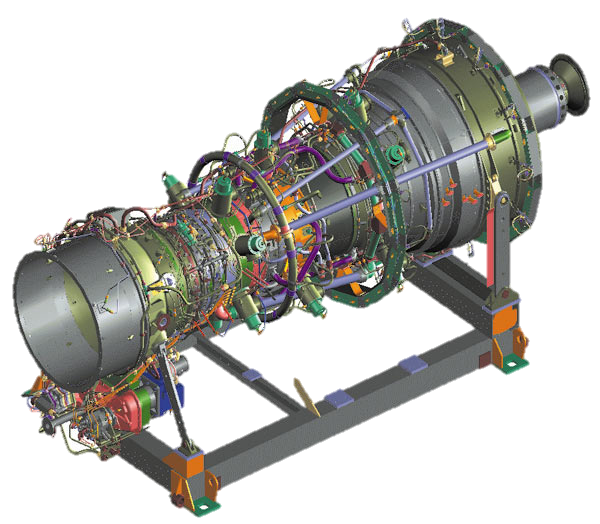 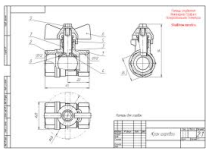 ЧПУ
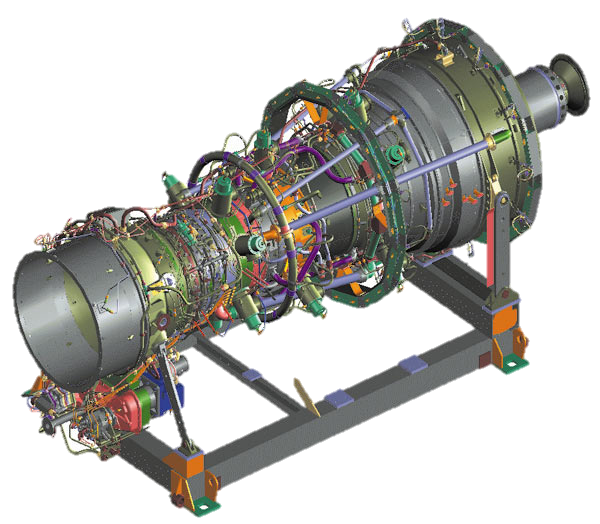 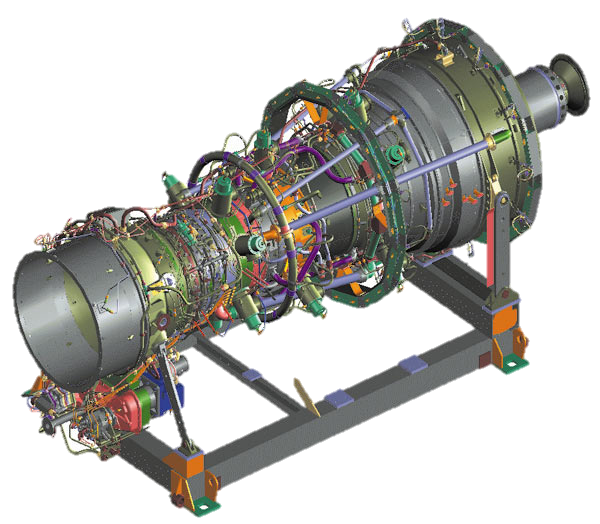 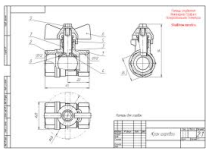 Оснастка
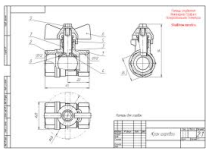 Согласование
Моделирование
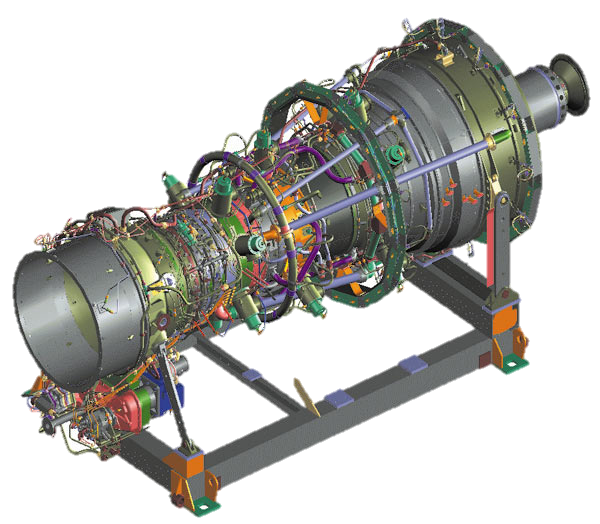 Расчеты
3D
2D
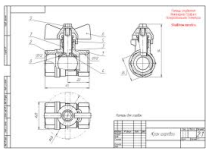 Согласование по модели – ключевой фактор эффективности
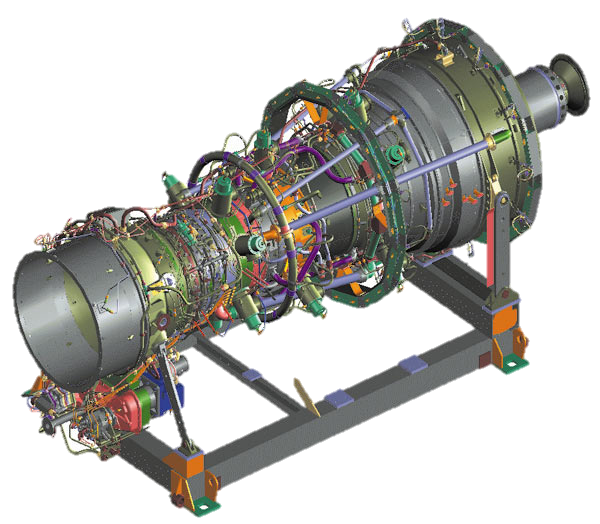 ЧПУ
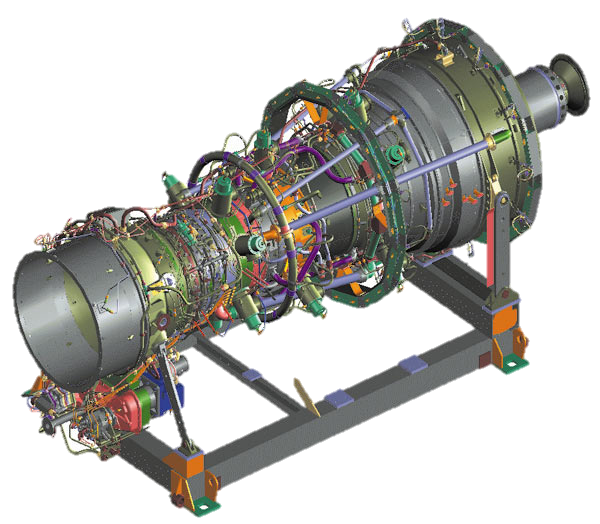 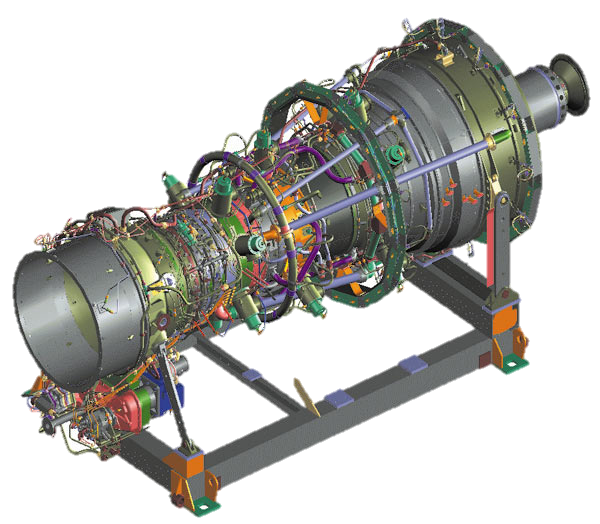 Согласование
Оснастка
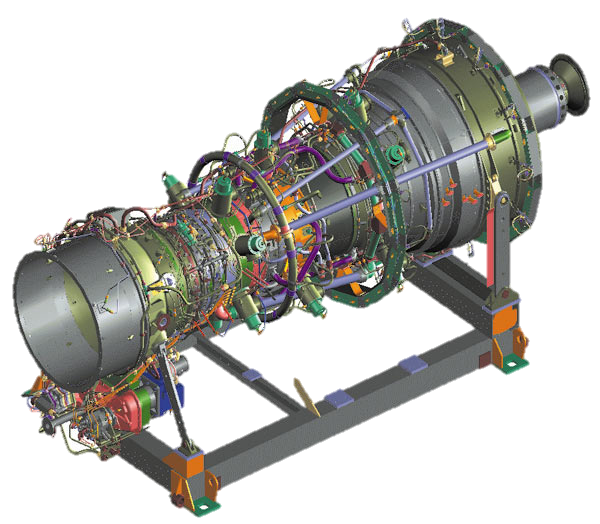 3D
Расчеты
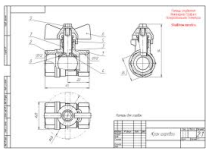 2D
Сокращение сроков за счет накопленных знаний
КБ
3D
2D
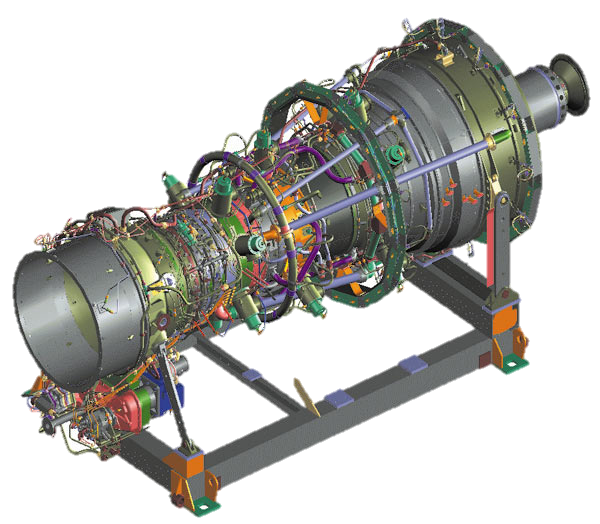 ТО
Технология
КБ
3D
2D
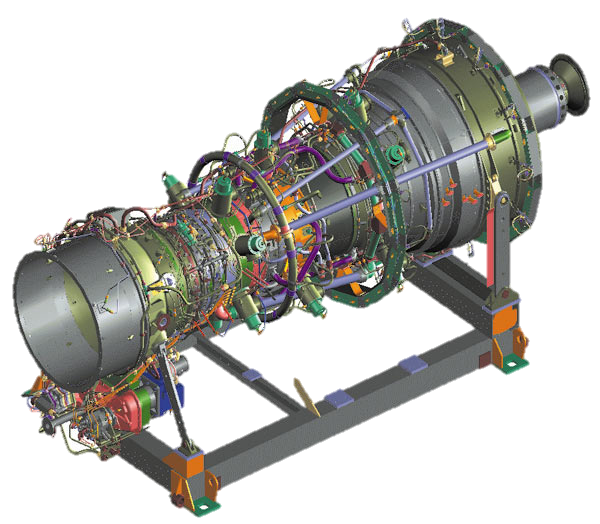 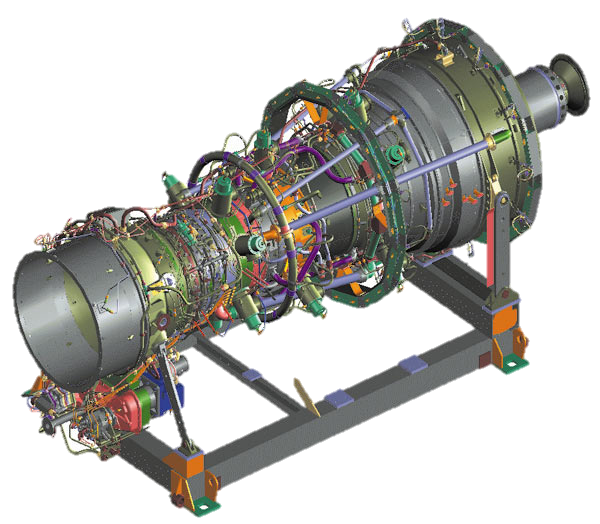 ТО
Технология
Электронный архив
4: Контроль модификаций, опций и ревизий
Ведение истории создания и модификации информации позволит вести изделие от его создания, через модернизации и ремонты до утилизации
Изделие
Модернизация 1
Модернизация 2
Временная шкала
Что мы имеем в результате
Единый источник данных по изделию
Коллективная параллельная работа над изделием
Сокращение непроизводительных совещаний и согласований
Полный контроль над всеми этапами процесса
Накопление и повторное использование опыта
Контроль жизненного цикла изделия
Системный подход к проектированию - SDPD
SDPD – system driven product development
V – модель. Разработка и приемка
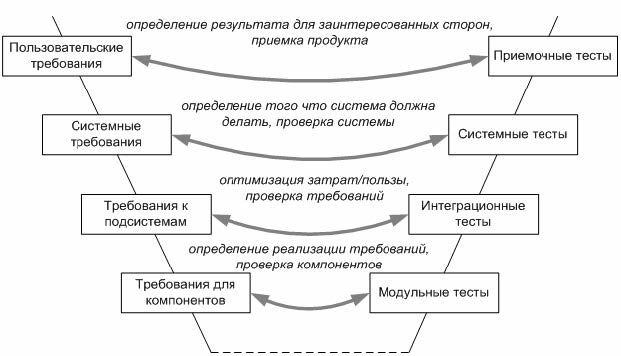 [Speaker Notes: В системном инжиниринге популярна так называемая V – модель, связывающая разные стадии проекта.
Рассмотрим самую последнюю фазу проекта – приемочные испытания.
На   вопрос  «в  соответствии   с  чем   должны  выполняться приемочные   испытания» напрашивается 
ответ – «в соответствии с пользовательскими требованиями».  Сразу  
становиться  очевидным,   что требования,  разработанные  в самом
начале проекта, так или иначе, используются на его самом последнем этапе.]
V – модель. От требований к моделям
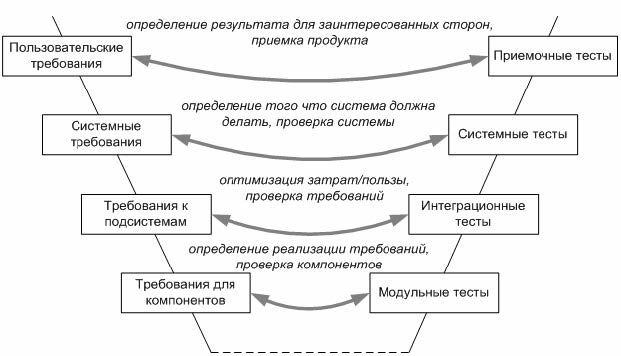 Изделие
Обеспечить эффективное торможение со скорости 120 км/час до 0 за ……
Функциональные системы
Тормозная система
Подсистемы
Механическая, гидравлическая, электрическая, электронная п/с
3D модель
Компоновка изделия и его модификаций
[Speaker Notes: Требования к изделию формируются на пользовательском уровне, и на основании их начинается разработка.
На инженерном уровне изделие разбивается на функциональные системы (трансмиссия, тормозная система, рулевое управление и т.д.)Для каждой системы формируются свои требования. 
Далее система разбивается на подсистемы (механическая, гидравлическая, электрическая, электронная части)И конце находится геометрическая модель.
Установление связей между уровнями и есть суть системного подхода – любые изменения на верхних уровнях повлечет изменение на нижних уровнях и мы можем это отследить в PLM.]
Что мы имеем в результате
Простота расширения и поддержки номенклатуры, модификаций и исполнений
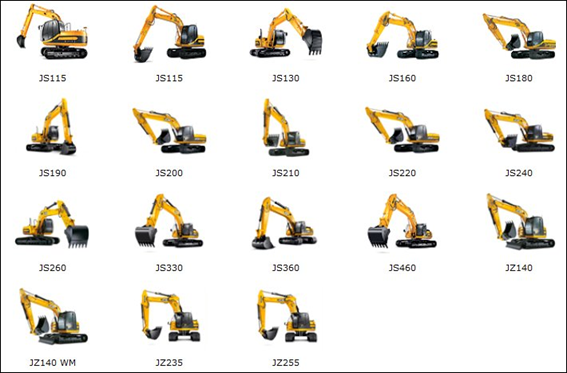 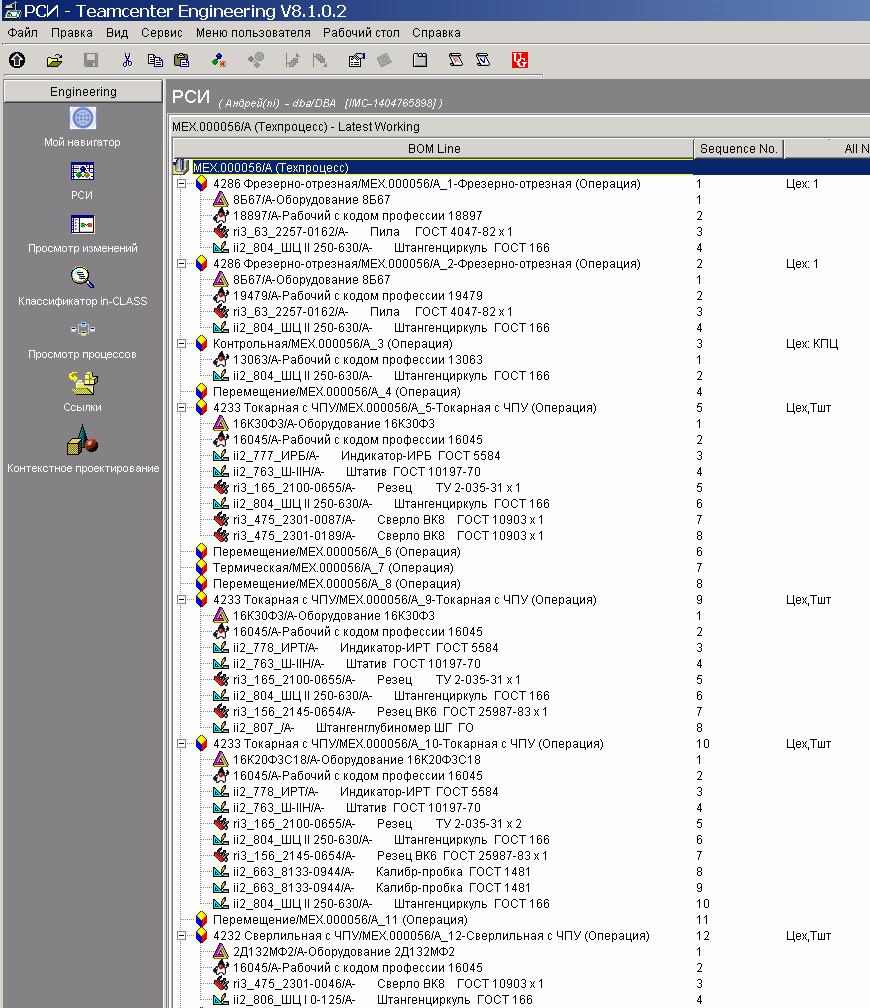 Что мы имеем в результате
Перерасчет себестоимости при каждом изменении через прямую связь с ERP
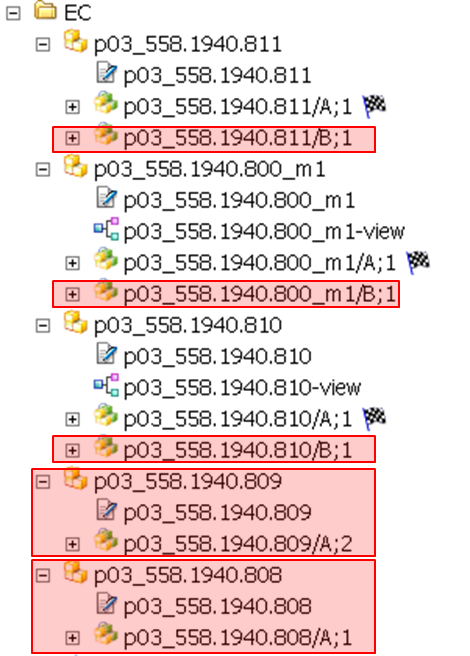 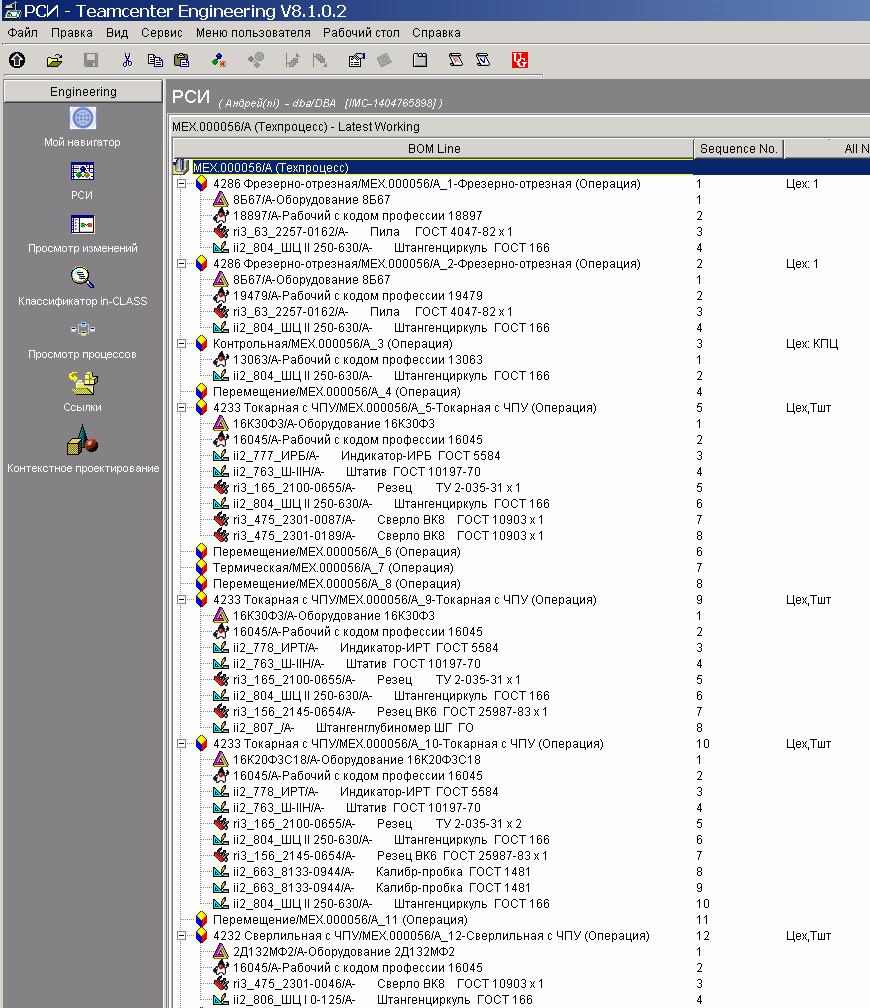 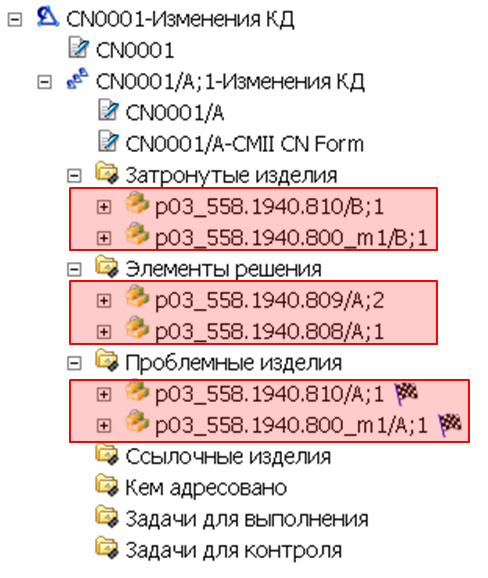 Что мы имеем в результате
Простое и легкое создание и ведение каталогов изделий
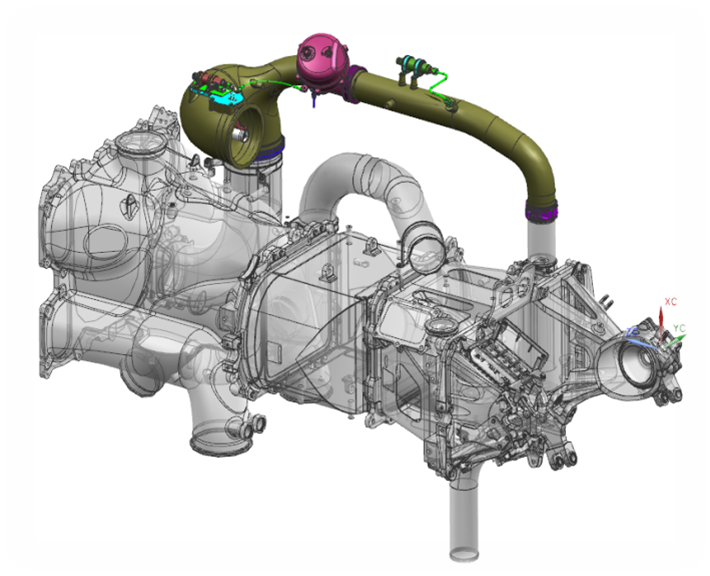 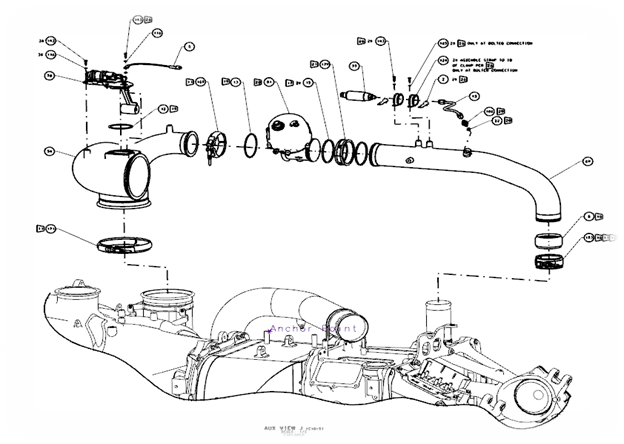 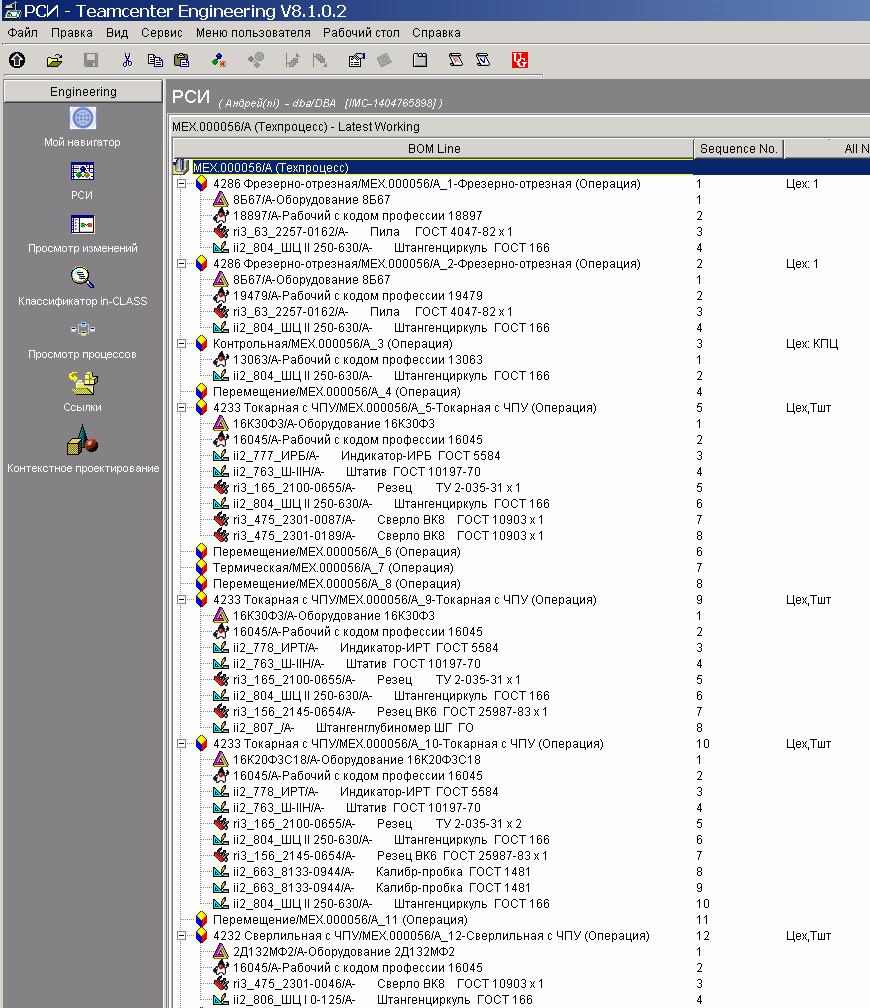 Что мы имеем в результате
Подготовка документации по эксплуатации и ремонту для каждой модификации
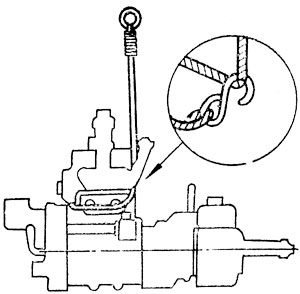 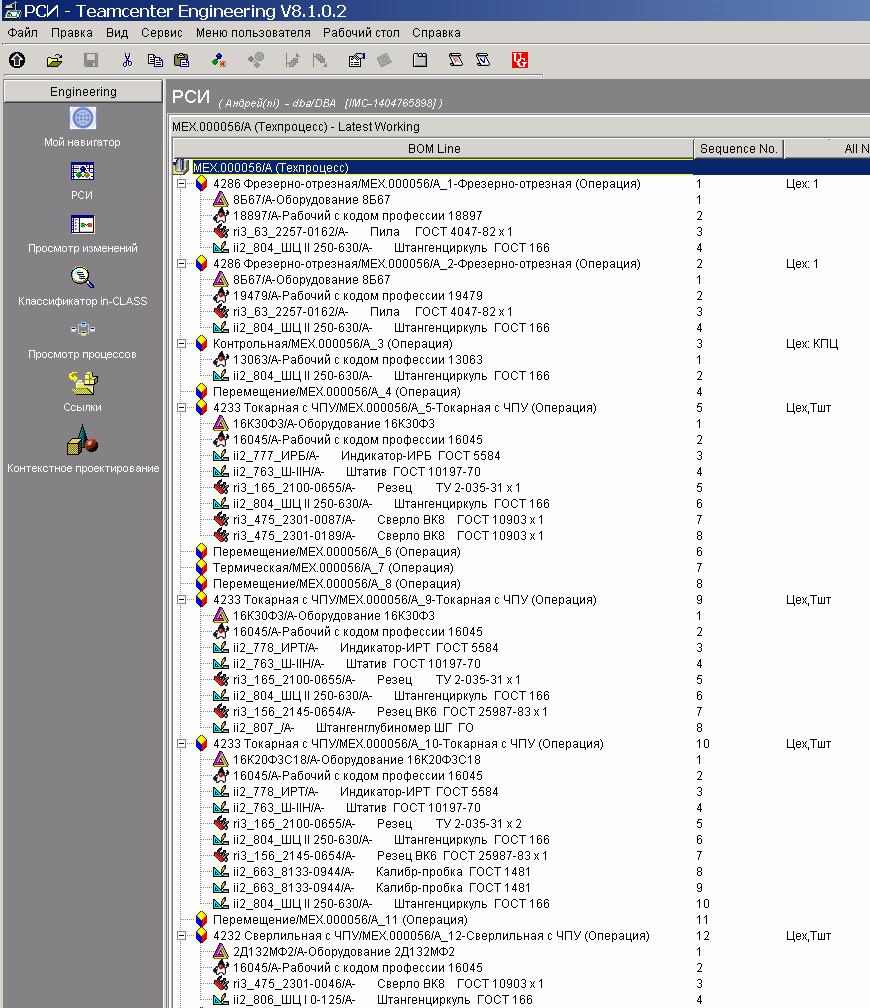 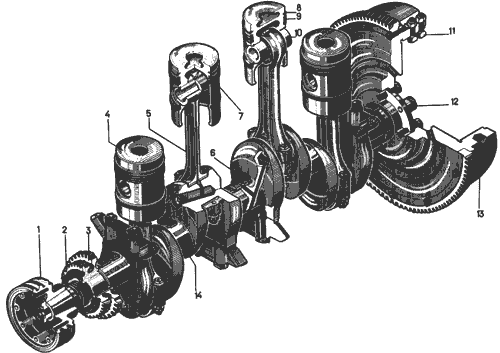 Спасибо за внимание